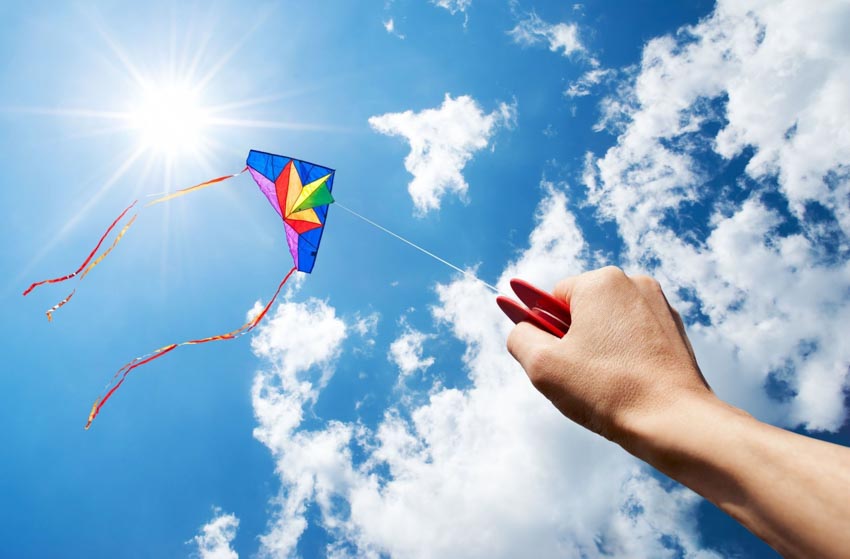 PHÒNG GIÁO DỤC VÀ ĐÀO TẠO ………….
TRƯỜNG TRUNG HỌC CƠ SỞ ………………
MÔN TOÁN LỚP 8 (CÁNH DIỀU )
GVSB: Nguyễn Thị Hải Yến
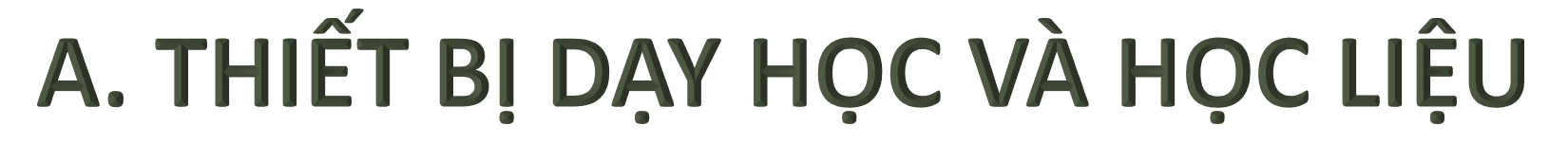 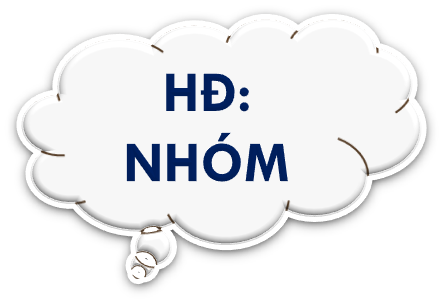 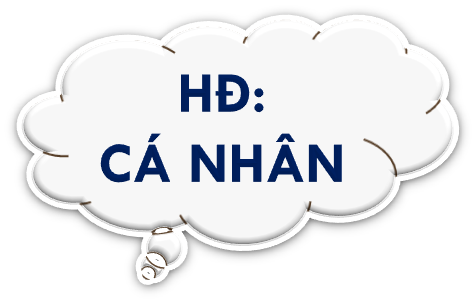 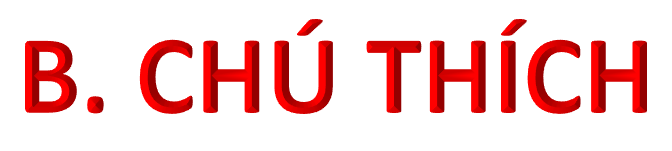 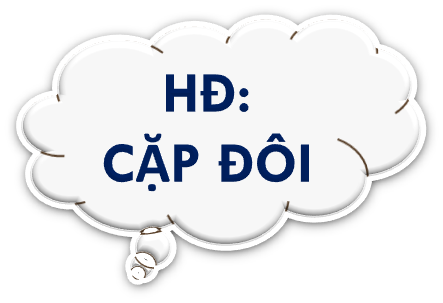 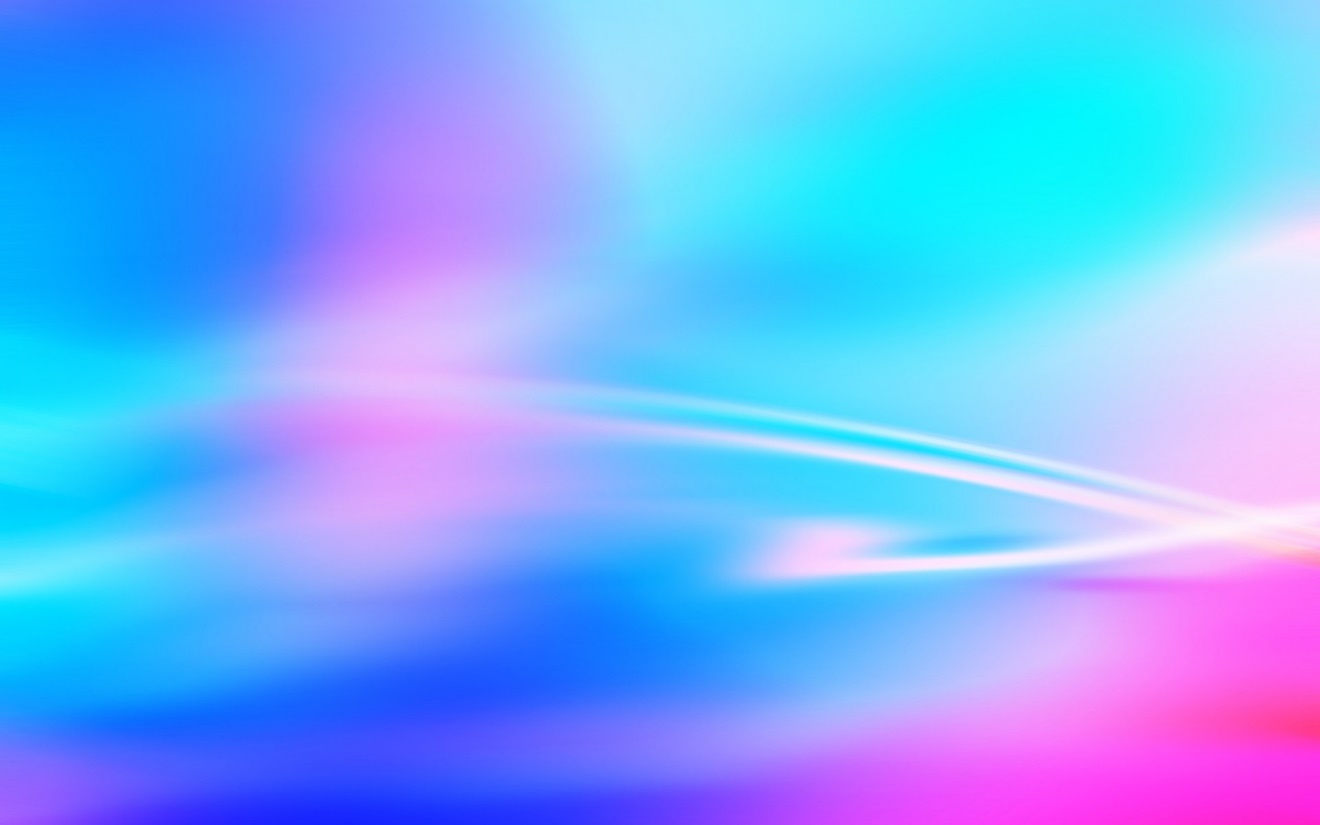 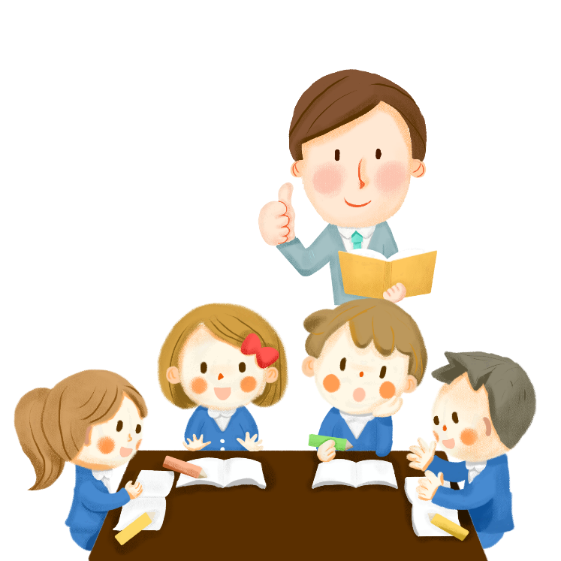 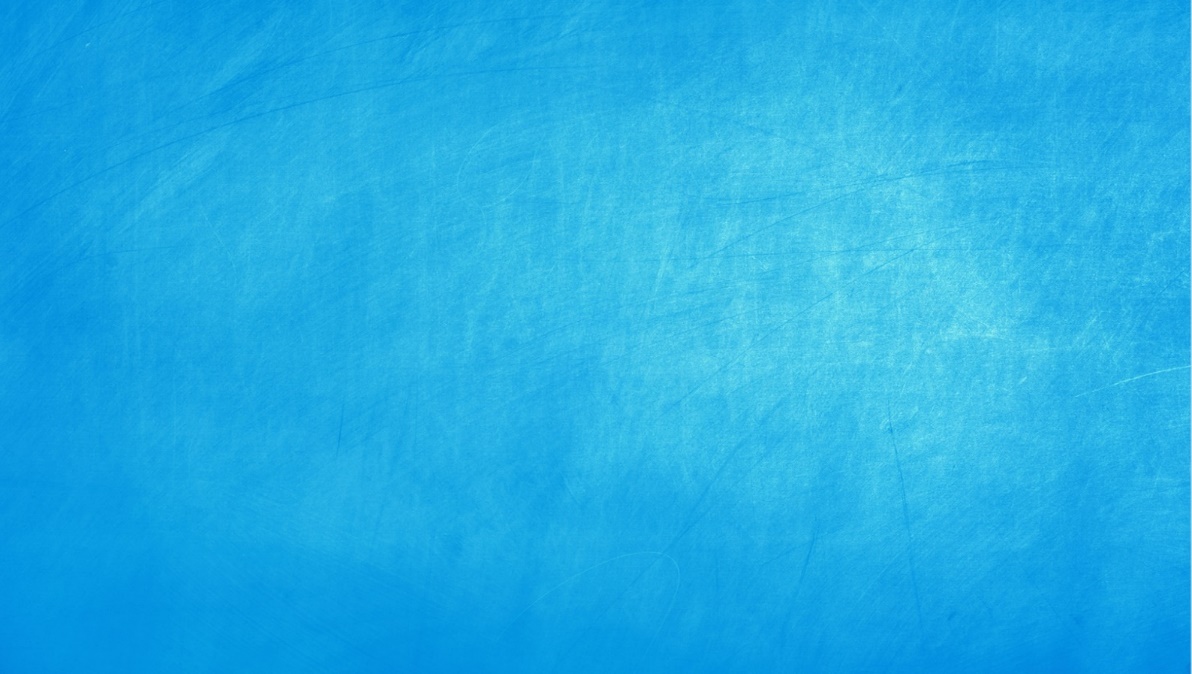 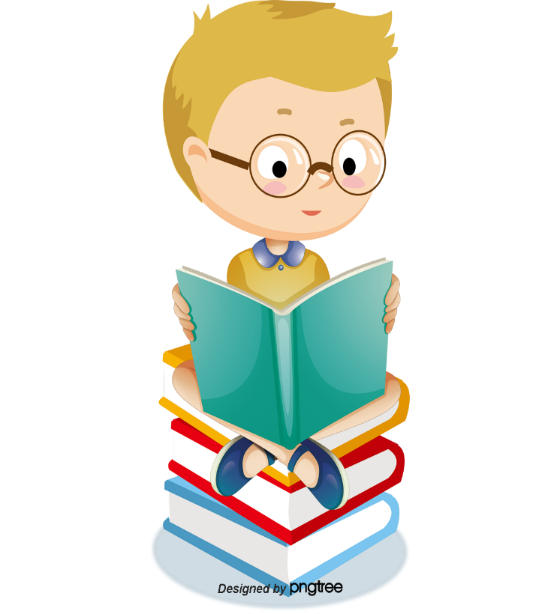 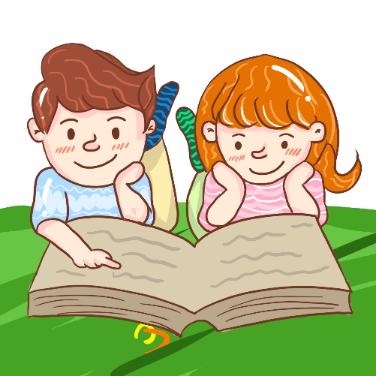 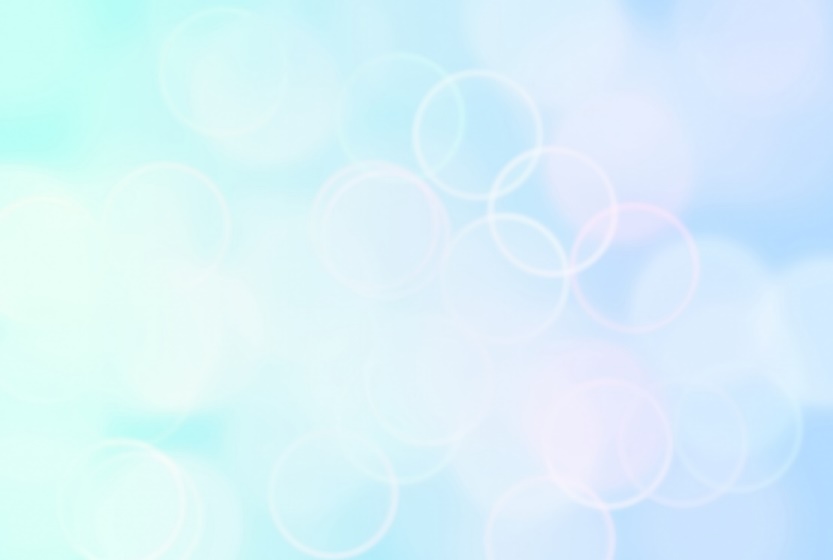 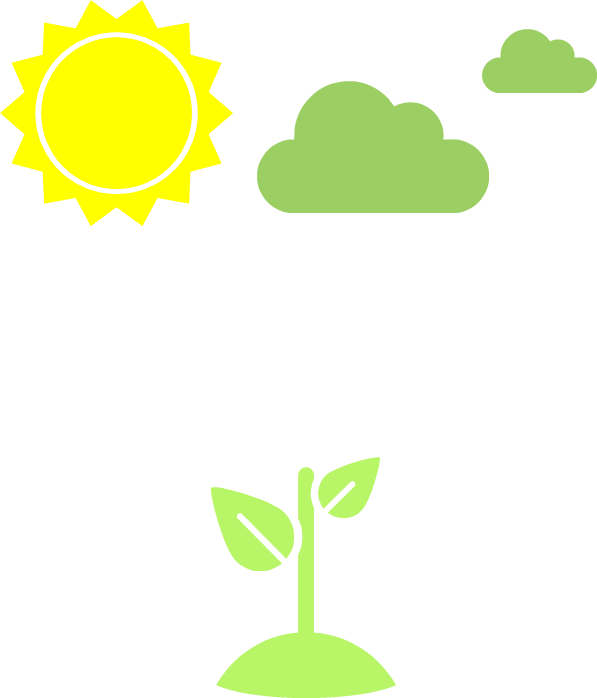 Hình thành kiến thức
Mở đầu
Vận dụng
Luyện tập
CÁC HOẠT ĐỘNG
HOẠT ĐỘNG
Mở đầu
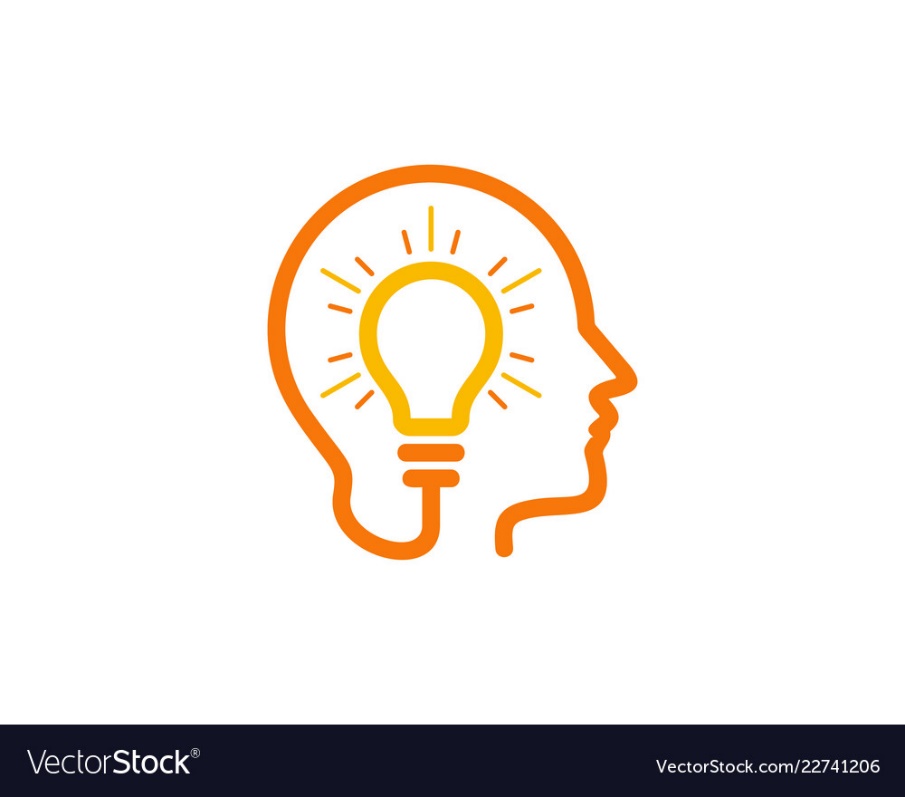 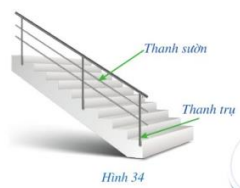 Hình bình hành có những tính chất gì? Có những dấu hiệu nào để nhận biết một tứ giác là hình bình hành?
Trong thiết kế tay vịn cầu thang (hình 34), người ta thường để các cặp thanh sườn song song với nhau, các cặp thanh trụ song song với nhau, tạo nên các hình bình hành.
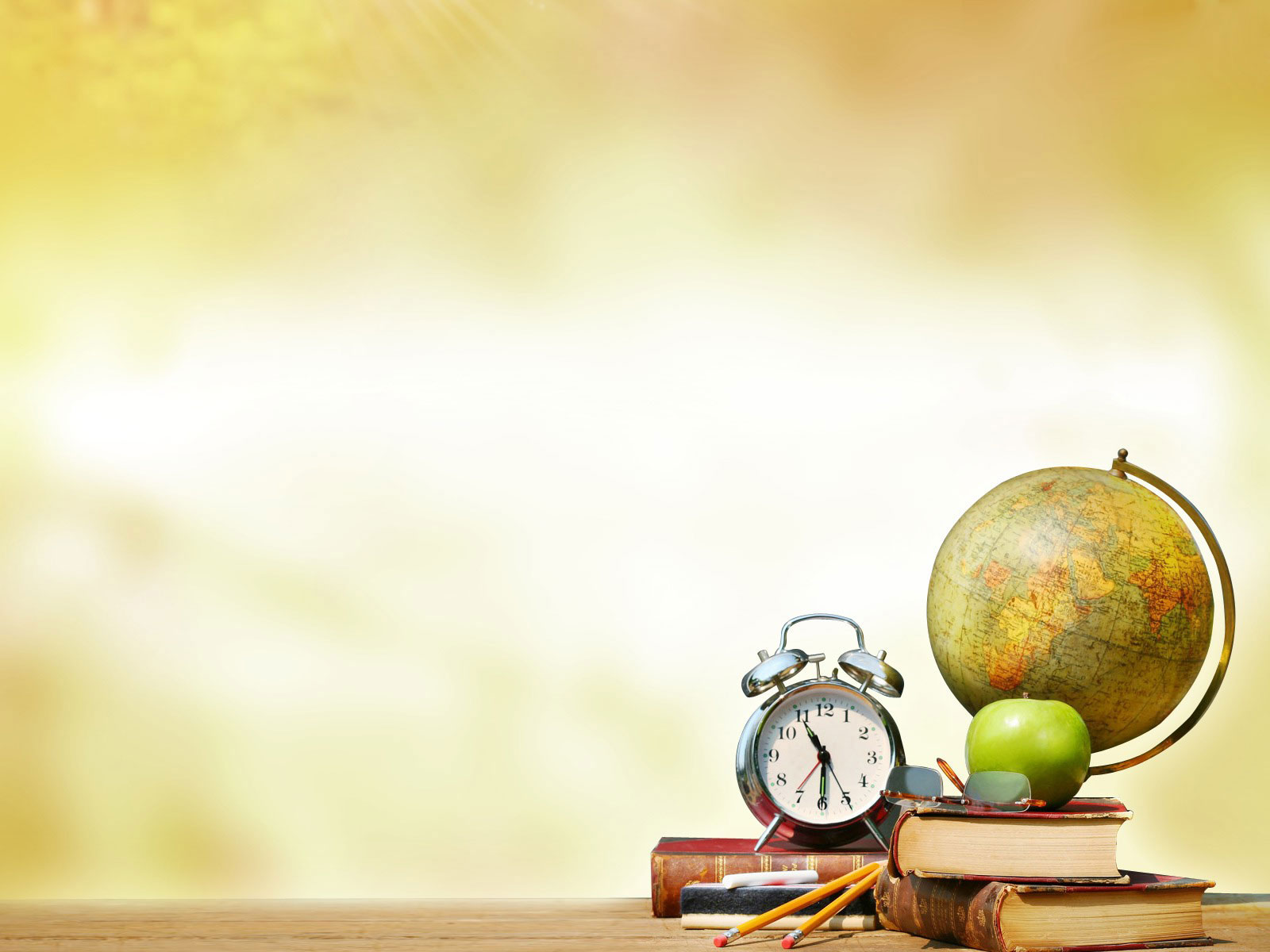 CHƯƠNG 5
TAM GIÁC, TỨ GIÁC
BÀI 4
HÌNH BÌNH HÀNH
(Tiết 1)
Mục tiêu
- HS nhận biết được hình bình hành là tứ giác có hai cặp cạnh đối song song.
- Giải thích được tính chất về cạnh đối, góc đối, đường chéo của hình bình hành.
HOẠT ĐỘNG
Hình thành kiến thức
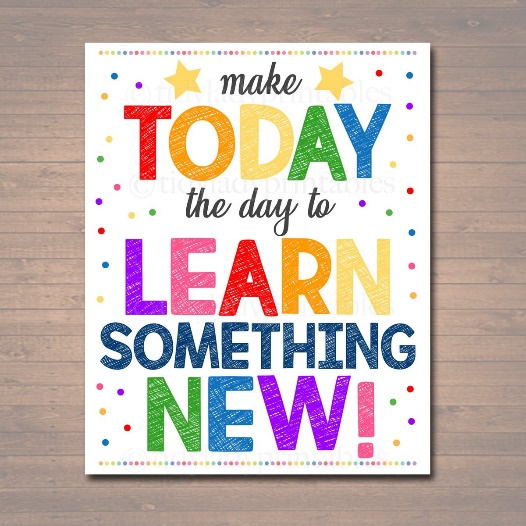 Bài 4: HÌNH BÌNH HÀNH (tiết 1)
I. Định nghĩa
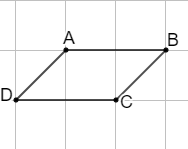 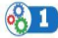 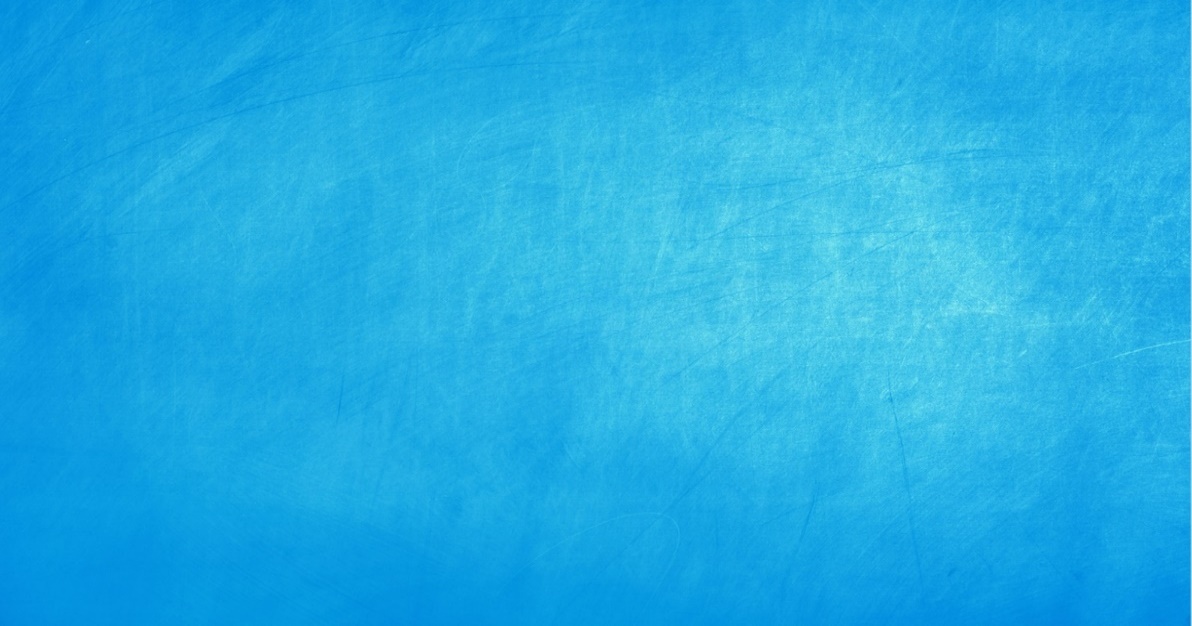 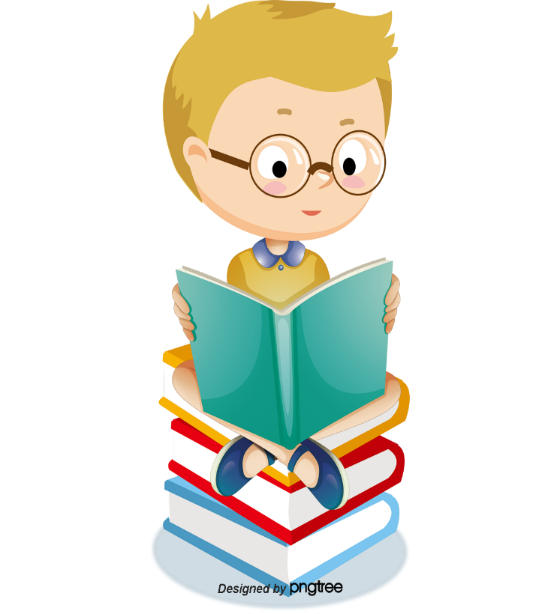 Định nghĩa:
Hình bình hành là tứ giác có hai cặp cạnh đối song song.
Bài 4: HÌNH BÌNH HÀNH (tiết 1)
I. Định nghĩa
VD1/SGK/105: Ở hình 36, tứ giác nào là hình bình hành? Vì sao?
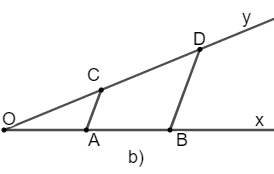 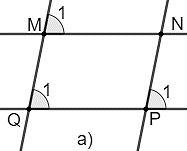 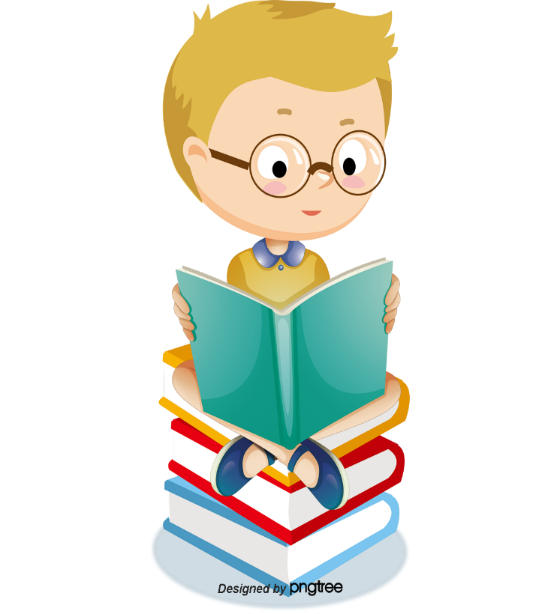 Bài 4: HÌNH BÌNH HÀNH (tiết 1)
I. Định nghĩa
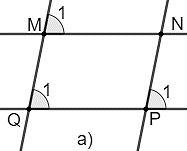 VD1/SGK/105
* Ở hình 36a, ta có
và            ở vị trí 
đồng vị nên
Ta lại có
và          ở vị trí đồng vị nên
Do đó tứ giác MNPQ là hình bình hành
Bài 4: HÌNH BÌNH HÀNH (tiết 1)
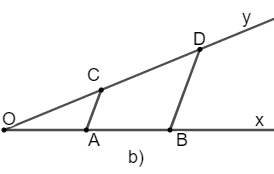 I. Định nghĩa
VD1/SGK/105
* Ở hình 36b, AB và CD cắt nhau tại O nên AB và CD không song song với nhau.
Do đó, tứ giác ABCD không phải là hình bình hành.
Bài 4: HÌNH BÌNH HÀNH (tiết 1)
II. Tính chất
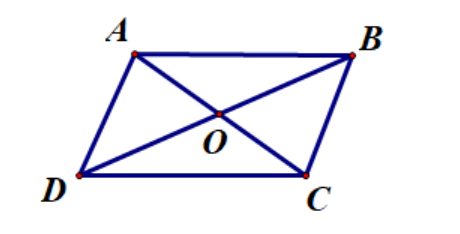 2
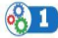 Cho hình bình hành ABCD (hình 37)
Hai tam giác ABD và CDB có bằng 
nhau hay không? Từ đó, hãy so sánh các
 cặp đoạn thẳng: AB và CD; DA và BC
b)  So sánh các cặp góc         và        ;         và
c)  Hai tam giác OAB và OCD có bằng nhau hay không? Từ đó, hãy so sánh các cặp đoạn thẳng: OA và OC; OB và OD
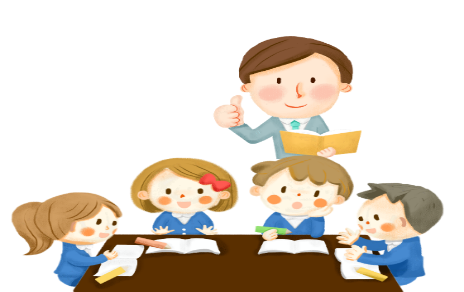 Bài 4: HÌNH BÌNH HÀNH (tiết 1)
II. Tính chất
2
ABCD là hình bình hành nên
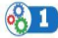 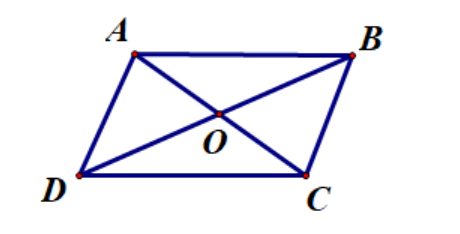 a) Xét            và            có:
(hai góc so le trong của             )
BD chung
(hai góc so le trong của              )
Suy ra                         (g-c-g)
Suy ra                (hai cạnh tương ứng);
(hai cạnh tương ứng)
Bài 4: HÌNH BÌNH HÀNH (tiết 1)
II. Tính chất
2
b) Vì                                            nên                   (hai góc tương ứng)
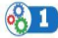 Xét            và            có:
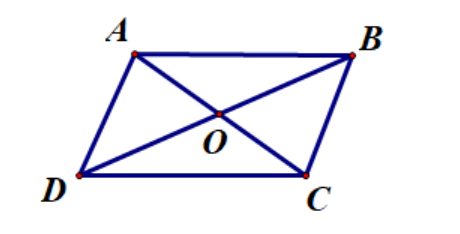 AB = CD (c/m câu a)
BC = AD (c/m câu a)
AC chung
Suy ra                         (c-c-c)
Suy ra                     (hai góc tương ứng).
Bài 4: HÌNH BÌNH HÀNH (tiết 1)
II. Tính chất
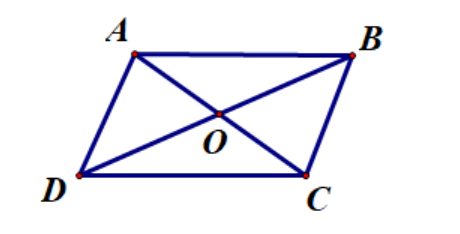 2
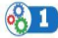 c) Xét            và             có:
(hai góc so le trong của             )
AB=CD (c/m câu a)
(hai góc so le trong của             )
Suy ra                         (g-c-g)
Suy ra                (hai cạnh tương ứng);
(hai cạnh tương ứng)
Bài 4: HÌNH BÌNH HÀNH (tiết 1)
II. Tính chất
Định lí: Trong một hình bình hành:
a) Các cạnh đối bằng nhau; 
b) Các góc đối bằng nhau; 
c) Hai đường chéo cắt nhau tại trung điểm của mỗi đường.
Bài 4: HÌNH BÌNH HÀNH (tiết 1)
II. Tính chất
VD2/SGK/106: Cho hai hình bình hành ABCD và BECD; 
AC cắt BD tại O (Hình 38). Chứng minh:
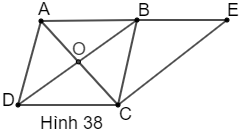 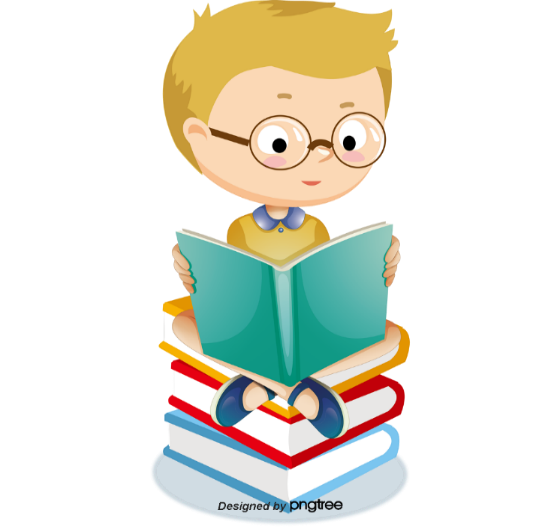 Bài 4: HÌNH BÌNH HÀNH (tiết 1)
II. Tính chất
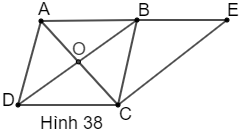 VD2/SGK/106:
Do           là hình bình hành nên
Do BECD là hình bình hành nên
a) Từ AB=CD và BE=CD, suy ra AB=BE  (vì cùng bằng CD)
b) Từ                    và BD=CE, suy ra
HOẠT ĐỘNG
Luyện tập
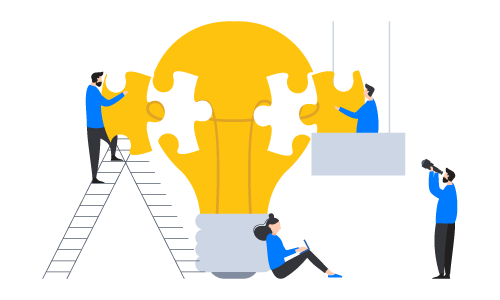 Bài 4: HÌNH BÌNH HÀNH (tiết 1)
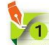 Cho hình bình hành ABCD có                     cm,           cm. Tính số đo mỗi góc và độ dài mỗi cạnh còn lại của hình bình hành ABCD.
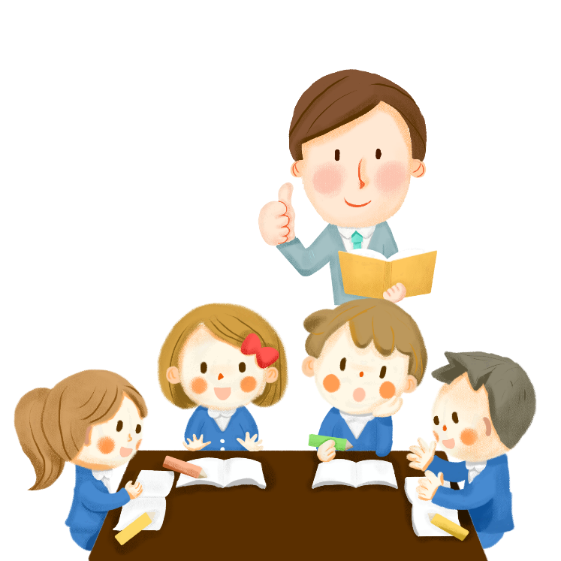 Bài 4: HÌNH BÌNH HÀNH (tiết 1)
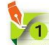 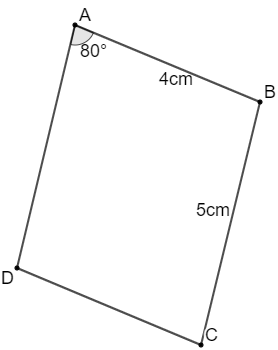 +Do ABCD là hình bình hành nên AB=CD 
  mà             cm nên              cm
+Do ABCD là hình bình hành nên BC=AD  
  mà              cm nên             cm
+Do ABCD là hình bình hành nên           mà             nên
+Xét tứ giác ABCD có:
(             do ABCD               
là hình bình hành)
HOẠT ĐỘNG
VẬN DỤNG
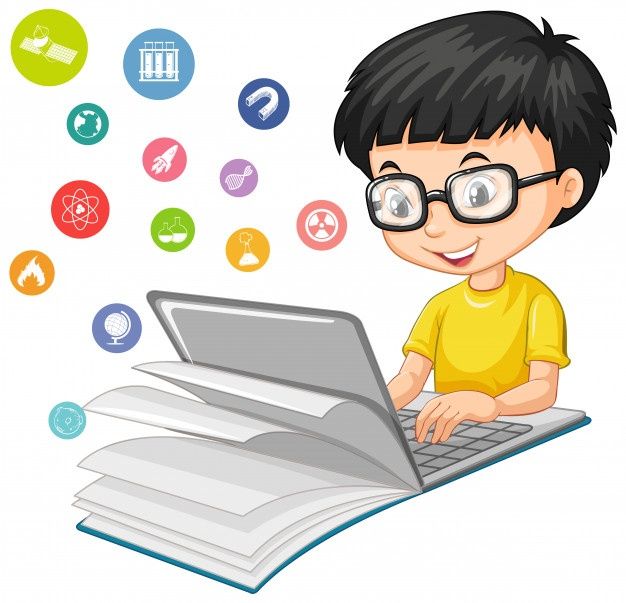 Trò chơi: Ô cửa bí mật
- Có 3 ô cửa, mỗi ô cửa tương ứng với 3 câu hỏi
- Trả lời đúng ô cửa bí mật sẽ mở ra 1 góc bí mật của ô cửa.    Trả lời sai, ô cửa sẽ không mở ra góc bí mật nào.
- HS được quyền chọn ô cửa, nếu trả lời sai bạn khác được quyền trả lời thay hoặc bổ sung, sửa chữa nhưng không quá 2 lần.
Ô CỬA BÍ MẬT
2
1
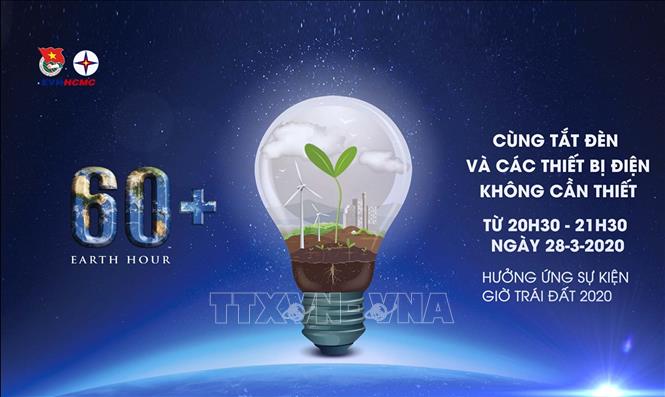 3
[Speaker Notes: Trò chơi” Ô cửa bí mật”. Thời gian 8 phút. Mỗi ô cửa ứng với 1 câu hỏi. Trả lời đúng ô cửa mở ra 1 góc bí mật. Trả lời sai, ô cửa không mở. Mời các con tham gia để xem phía sau ô cửa có gì bí mật nhé. Mở ô bí mật = cách ấn vào trái tim]
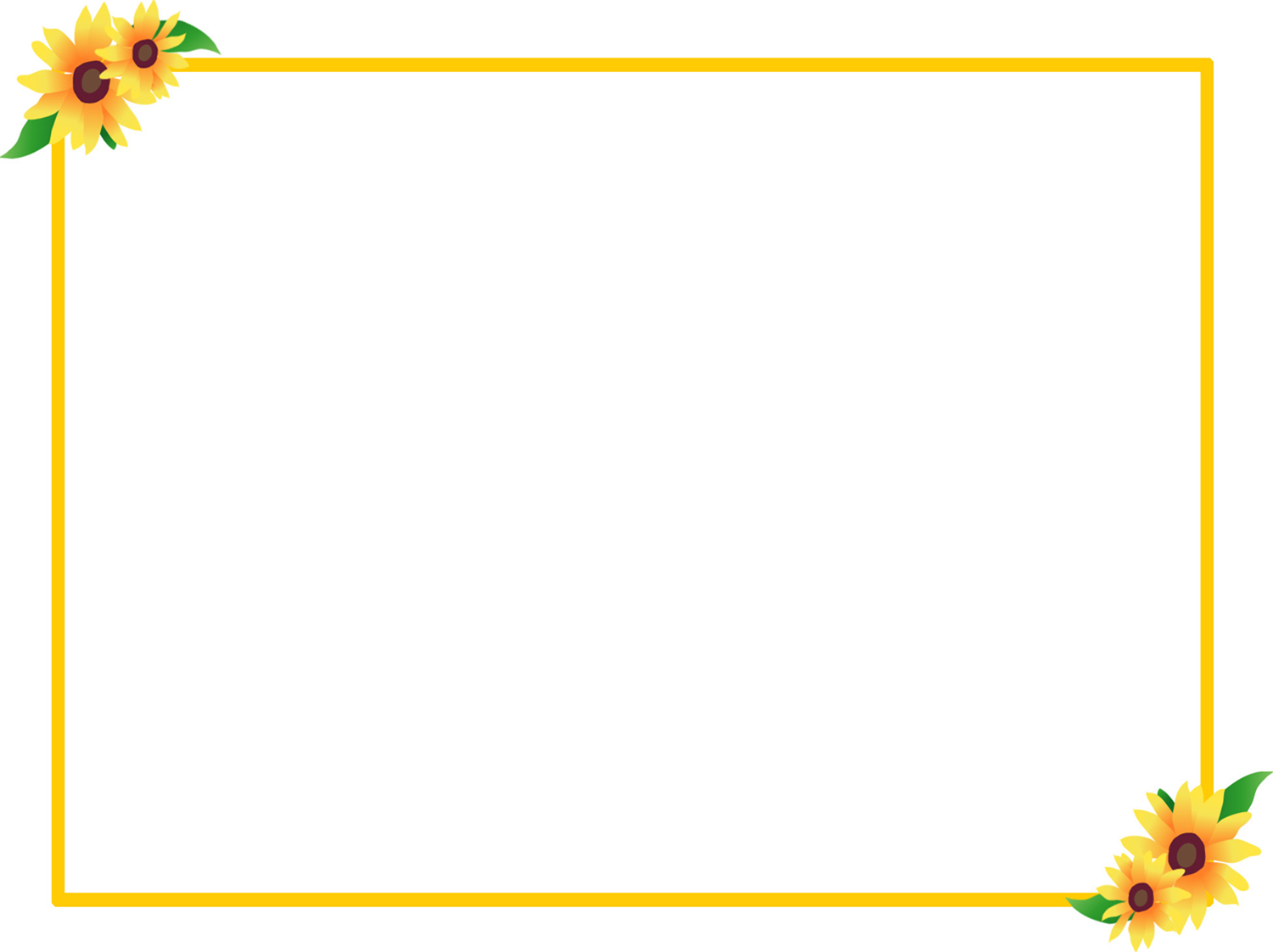 Câu hỏi 1: Cho hai hình bình hành ABCD và ABMN          như hình vẽ. Chứng minh CD=MN
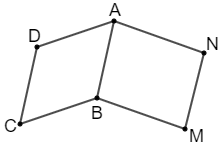 Giải:
Do ABCD là hình bình hành nên AB=CD       (1)
Do ABMN là hình bình hành nên AB=MN      (2)
Từ (1) và (2) suy ra CD=MN
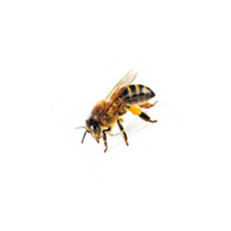 [Speaker Notes: Nhấn vào h/ả con ong để chuyển slie đầu.]
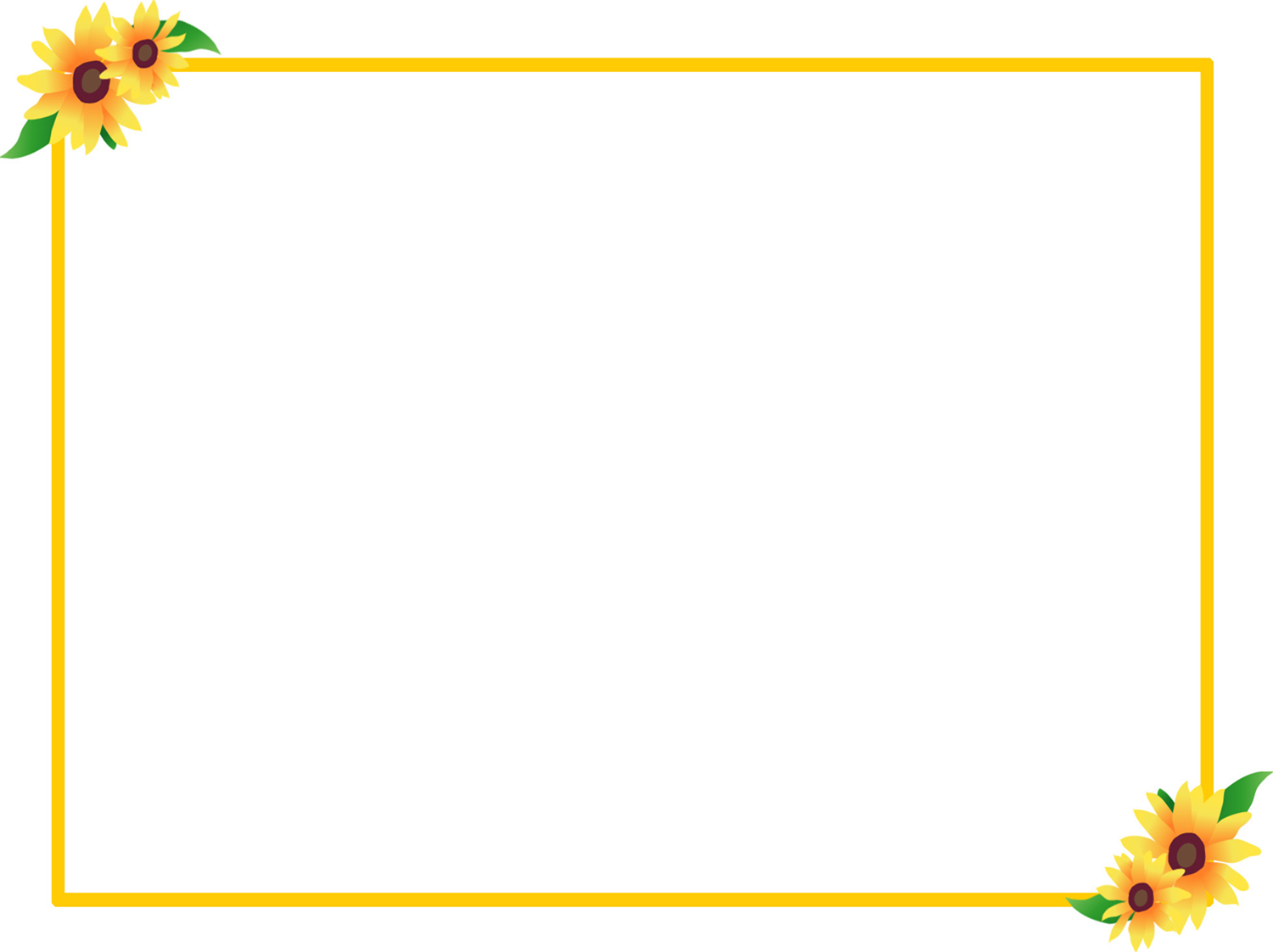 Câu hỏi 2: Cho hai hình bình hành ABCD và ABMN như hình vẽ. Chứng minh
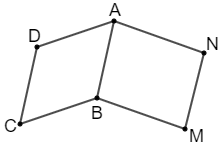 Giải:
Do ABCD là hình bình hành nên                
Do ABMN là hình bình hành nên                
Mà                          nên
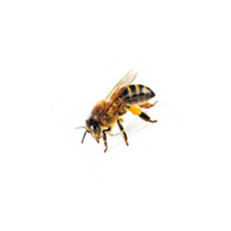 [Speaker Notes: Nhấn vào h/ả con ong để chuyển slie đầu.]
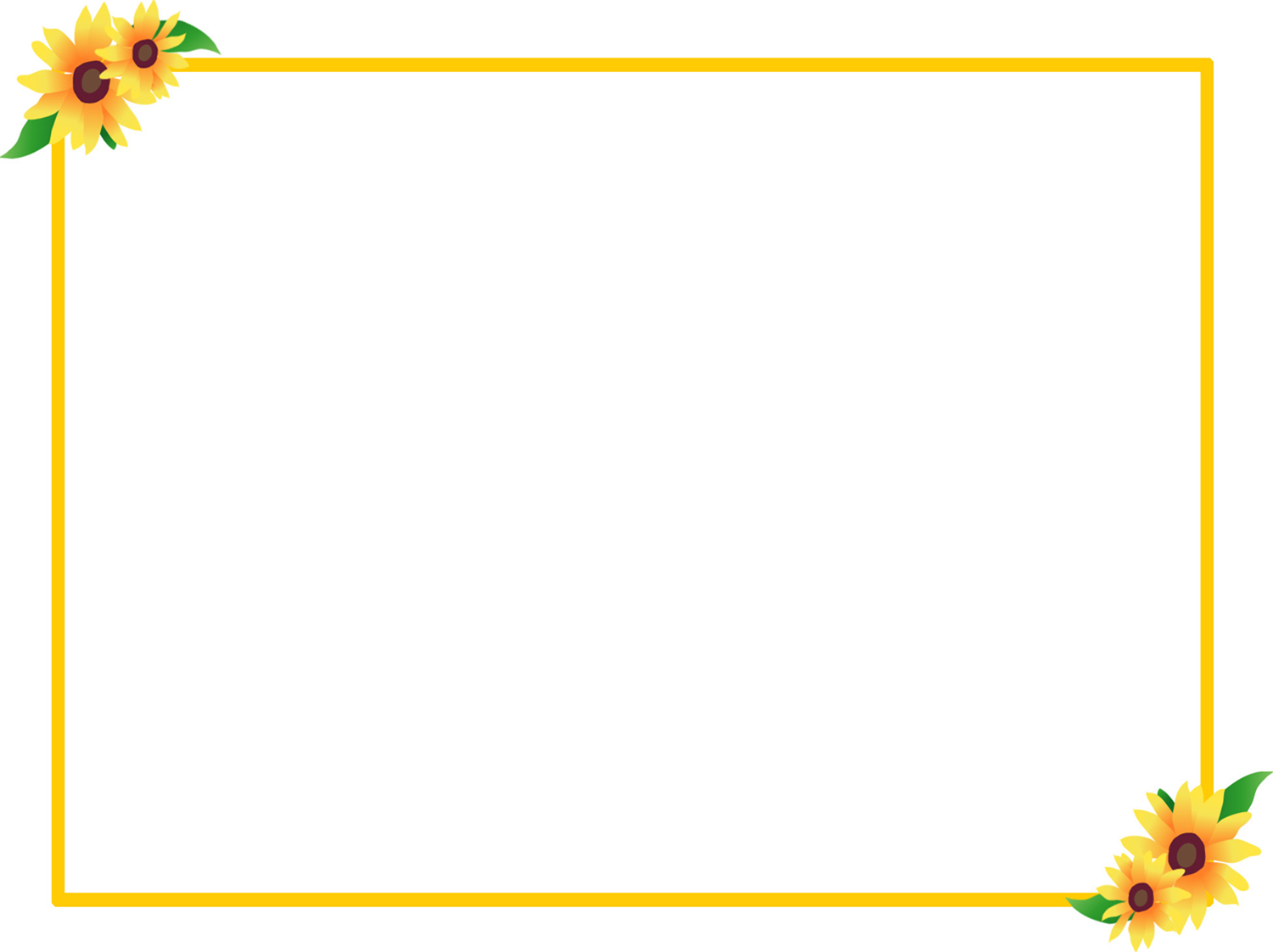 Câu hỏi 3: Trong các câu sau câu nào đúng, câu nào sai?
S
1) Hình bình hành là tứ giác có hai cạnh đối bằng nhau.
S
2) Tứ giác có hai cạnh bên bằng nhau là hình bình hành.
3) Trong một hình bình hành, chỉ có một cặp cạnh đối bằng nhau.
S
Đ
4) Trong một hình bình hành có các cạnh đối bằng nhau.
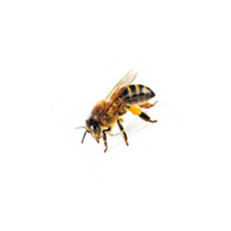 [Speaker Notes: Nhấn vào h/ả con ong để chuyển slie đầu.]
BỨC ẢNH NÓI VỀ “GIỜ TRÁI ĐẤT”
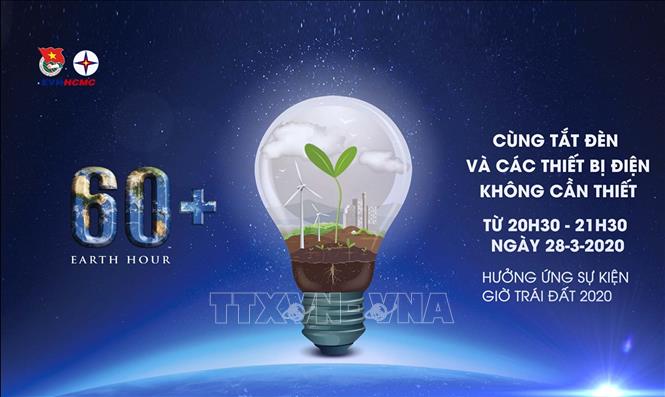 “TIẾT KIỆM ĐIỆN CHO TRÁI ĐẤT XANH HƠN”
“TIẾT KIỆM ĐIỆN CHO TRÁI ĐẤT XANH HƠN”
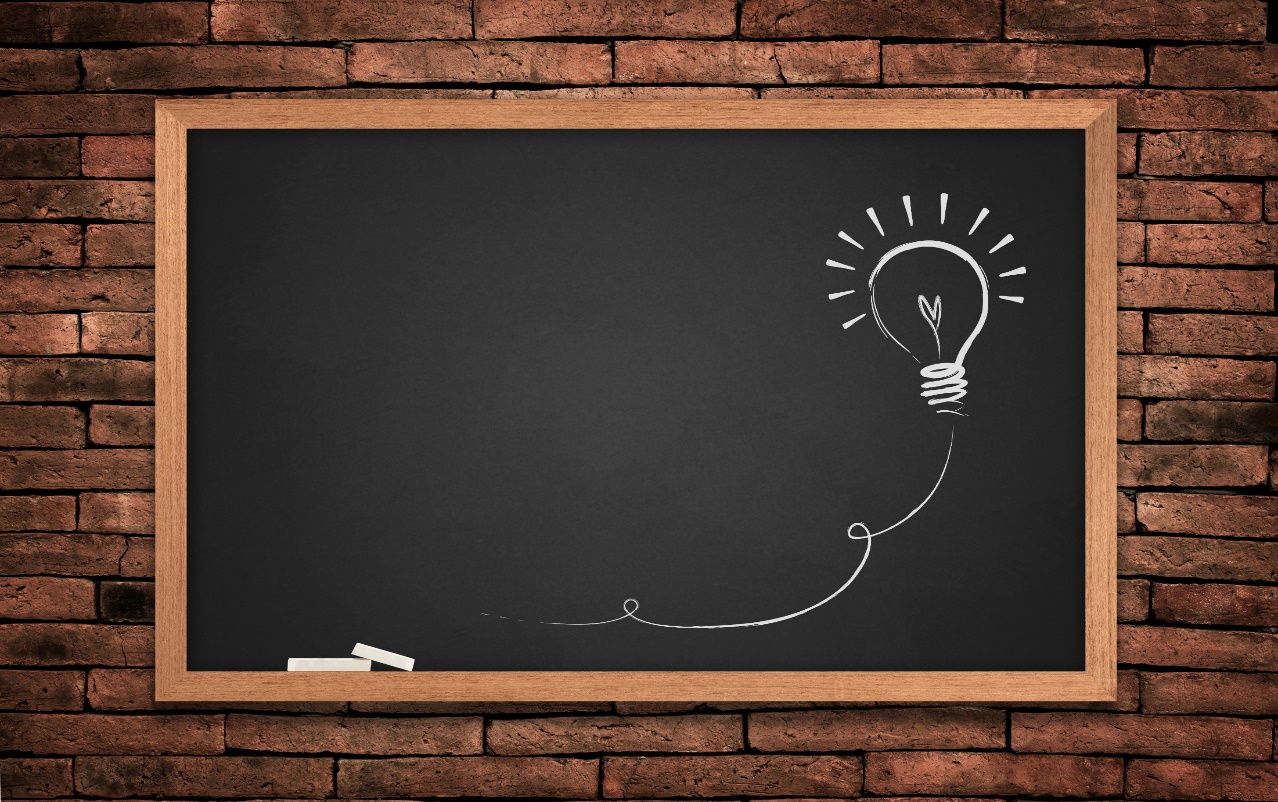 Hướng dẫn về nhà
- Xem lại, học thuộc định nghĩa và tính chất của hình bình hành.
- Bài tập: Làm bài tập 1(a, b); bài tập 4; bài tập 5 trong SGK trang 108
- Chuẩn bị bài mới: Đọc tiếp phần “Dấu hiệu nhận biết” của bài tiết sau học tiếp.
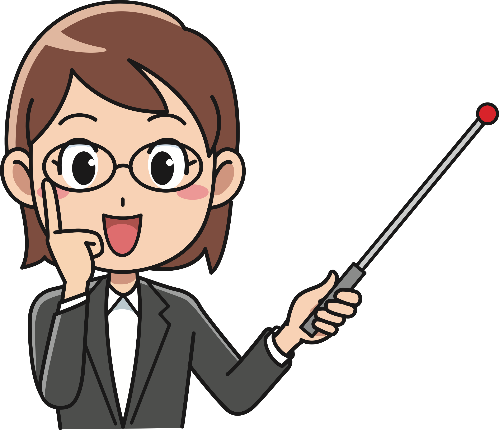 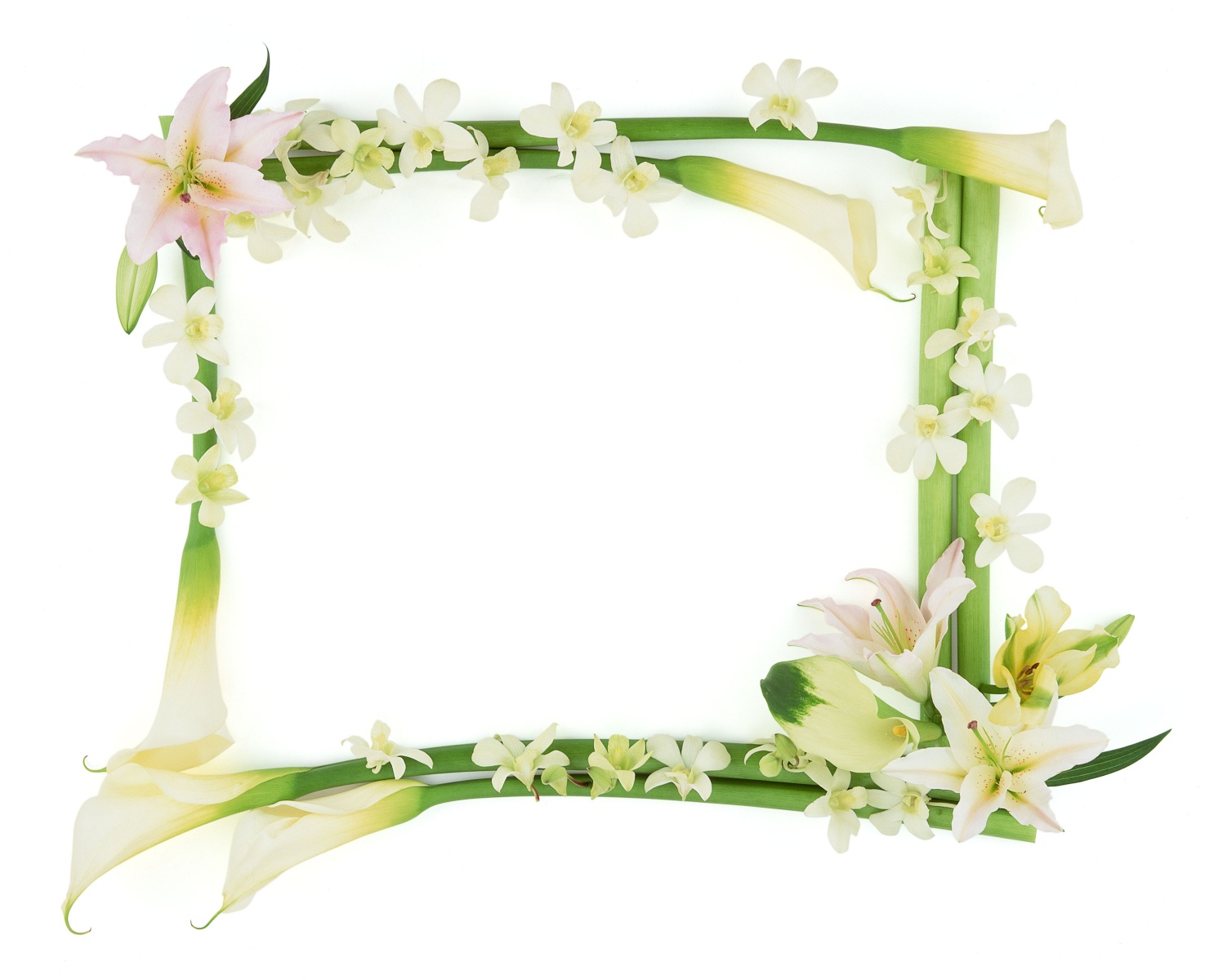 Xin chân thành cảm ơn
Quý thầy cô và các em học sinh